Я учитель здоровья - 2014
Парамонова
Людмила Викторовна
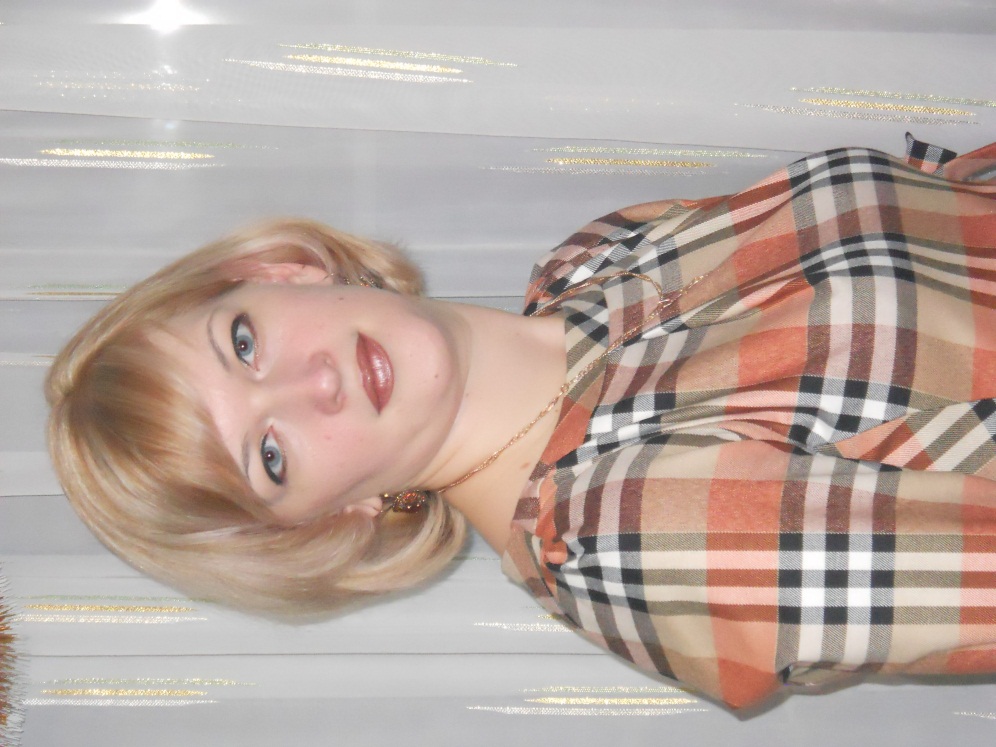 Учитель МОУ гимназии№14
города Ейска
Если человек сам следит за своим здоровьем, то трудно найти врача, который знал бы лучше полезное для его здоровья, чем он сам.Сократ
Только в сильном, здоровом теле дух сохраняет равновесие, и характер развивается во всем своем могуществе.Герберт Спенсер
Цель: формирование понятия здоровья и здорового образа жизни;

Задачи:
- учить ценить, беречь и укреплять своё здоровье- способствовать овладению умениями организовывать здоровьесберегающую жизнедеятельность- воспитывать культуру здоровья
От чего зависит наше здоровье?
Здоровый образ жизни
Физическая культура, движение, закаливание
Рациональное питание
Положительные эмоции, нравственная регуляция
Экологическое сознание и поведение
ЗОЖ
Отказ от вредных привычек (курение, алкоголь, наркотики)
Личная гигиена, эстетика труда и отдыха
Уроки с применением здоровьесберегающих технологий
Физкультминутки и динамические паузы
Уроки физической культуры
Здоровый ребёнок
Воспитательная работа
Организация  горячего питания
Выездные  мероприятия
Оздоровительные мероприятия (Летний лагерь)
Сотрудничество  с ДЮСШ и ДЮЦ